Dual Enrollment and Curricular Implications
Dianna Chiabotti
TAP, Doing What Matters for Jobs and the Economy
Wheeler North
Treasurer, Facilitator
Kim Schenk
Senior Dean of Curriculum and Instruction, Diablo Valley College
Debbie Velasquez
Program Liaison, Chancellor’s Office
Academic Senate for California Community Colleges
Curriculum Institute, July 11, 2015
[Speaker Notes: WN – kick off]
Session Outline
What is Dual Enrollment?
What does the Education Code provide?
What is the long term history?
What are the benefits and challenges for DE?
What is the current legislation in progress (AB 288)?
What other resources are under development?
What does this mean to a curriculum committee and local implementation?
[Speaker Notes: WN]
What is Dual Enrollment?  Concurrent Enrollment??
Dualenrollmentconcurrentenrollmentarticulationpathwaysprogramsofstudylinkedlearning…ugh!
113 colleges X 1500 high schools = 12+ million definitions to cover an infinitely larger body of nuanced variations.
[Speaker Notes: DC]
Articulation of a High School Course
In short, a high school course has been determined by college faculty to be comparable to a specific college course  and high school students have the potential to earn college credit and/or fulfill requirements.
	(See T5 55051 for more details.)

This is not dual/concurrent enrollment
[Speaker Notes: DC]
What is Dual Enrollment? Concurrent Enrollment??
N0 legislated difference between these terms
Some districts/colleges use the terms interchangeably
Some districts/colleges use the terms as distinctly different
[Speaker Notes: DC]
What is Dual Enrollment? Concurrent Enrollment??
We should always be clear, are we talking about:
High school students taking a class that earns high school credit and earns college credit; OR
High school students taking a class that earns college credit; 
				AND
Are they taking the class at
The high school during the high school day; OR
The high school after the high school day; OR
At the college or a college off-campus site.
[Speaker Notes: DC]
College Course Taught on High School Campus DURING HS Day
ADA AND/OR FTES can be collected depending on very specific regulatory 
If taught by HS Teacher, teacher must meet applicable college 
Holds the highest promise for students
[Speaker Notes: DC]
High School Students Taking a College Course Taught on College Campus/Site
FTES is collected from college (not ADA)
Students earn college credit
More commonly used
[Speaker Notes: DC]
Dual/Concurrent Enrollment
Key to Remember
There are many nuances in the methods and protocols used for High School Students to take College Classes
There are regulatory requirements for EACH method that need to be followed
[Speaker Notes: DC]
Regulatory Framework – Ed Code
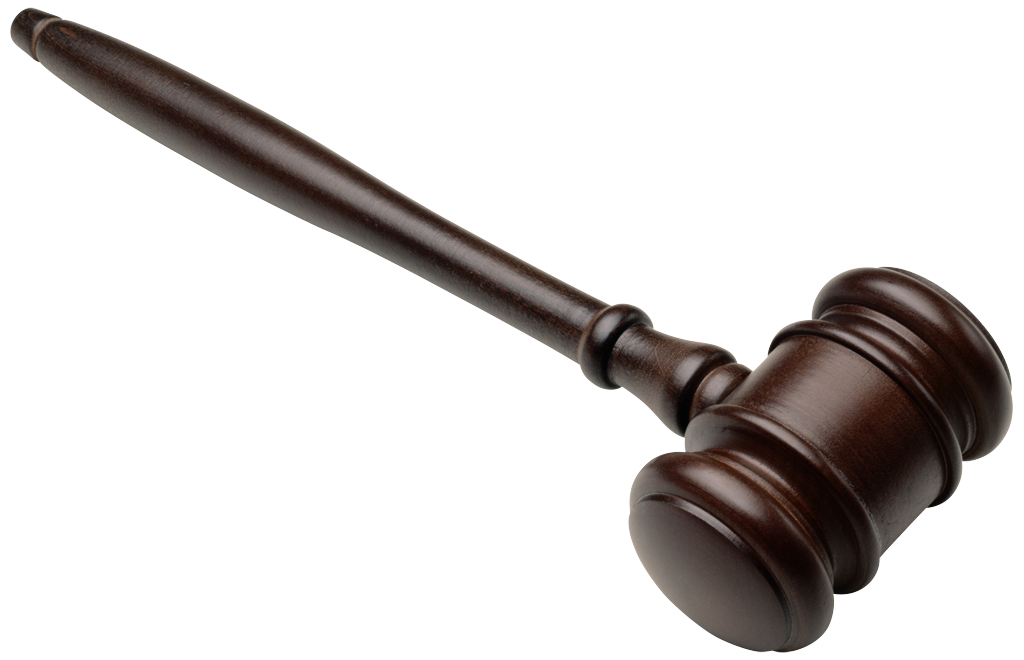 Community colleges must serve all persons – except those enrolled in K-12 schools
Education Code §48800 and §76000 provide the basis for students enrolled in a high school to be optionally allowed to take college courses
§§48800-48802 includes provisions for high schools – with nuanced parameters
§§76000… includes provisions for community colleges (including apprenticeships)
 Ed Code term for all high school enrollees into a CC is “special admit students”
[Speaker Notes: WN - Students in an articulated course are not special admit student.
CCC MQs do not apply to an articulated course (unless credit is being earned CBE – then nuanced requirements exist)]
A Brief History of Dual Enrollment
Circa 2002/2003 70 districts investigated, 37 found to be out of compliance
Investigation criteria:
Was it conducted on a high school campus?
Was it open to the public?
Did it satisfy established standards for academic rigor? 
Did the district ensure that each pupil had parental permission?
Did each special admit pupil have the principal’s or designated representative’s permission to enroll in the college courses? 
Could each district provide documentary evidence of approved course outlines, parental and school principal’s permission?
[Speaker Notes: WN  Key Point – this was a CCCCO investigation – thus all noncompliance corrections were made by CCC’s regardless of where the noncompliance failed.
Reaction to the widespread noncompliance was to legislate extremely nuanced complicated requirements without addressing the core reasons for noncompliance (vague and easily misunderstood provisions – they  added more requirements versus clarifying the existing requirements)]
Dual Enrollment – Benefits for Students
Complete high school and college credits at same time
Introduction to/preparation for college life
Smoother transition to college
Career/major exploration
Address skills gaps and improve study skills/academic knowledge
Increased confidence and motivation to persist
Students learn the benefits of a college education
[Speaker Notes: ALL]
Dual Enrollment – Current Challenges
Programs vary in purpose– intentional college/career pathway programs vs. “chasing FTES”
Programs vary in degree of “formality” – memorandum of understanding vs. verbal agreement
Programs vary in degree of faculty engagement –faculty are partners vs. “the administration does its own thing”
[Speaker Notes: ALL]
First Legislation
AB 1451, 2014, Holden
Attempted to change the existing provisions for Dual Enrollment to address concerns and barriers
Raised red flags for stakeholders in CDE and CCC
Died in Senate Appropriations Committee
[Speaker Notes: DV]
New Legislation – AB 288
AB 288, 2015, Holden, Passed Senate Ed. Comm.
Creates a new optional program that does not change existing provisions (modeling an existing pilot)
College and Career Access Partnerships (CCAP)
District level agreement to offer Dual Enrollment
Intended to reach broader range of students, not just highly gifted or advanced scholastic or vocational work
Emphasis on college and career readiness and CTE and transfer pathways
Reduce the number of students needing remedial math and English instruction at the community college level
[Speaker Notes: DV - Long Beach City College (Long Beach Promise Program)]
New Legislation – AB 288
Provides added flexibility in three areas
Limit enrollment in college courses taught on high school campus during regular school day to high school students
Raise maximum units per term for special part-time admits to 15 (but no more than 4 courses)
Provide CCAP students same enrollment priority as Middle College High School students
[Speaker Notes: DV]
New Legislation – AB 288
In exchange for added flexibility, districts must
Review and approve CCAP agreements in two open board meetings of both districts
Comply with all existing state and federal reporting requirements and local collective bargaining agreements
Ensure faculty are not displaced and that “traditional” community college students have access to the courses they need
Report on student outcomes in CCAP courses
[Speaker Notes: DV]
Other Barriers and Resources
37 districts have baggage from 2003
Ed Code provisions were very broad open to divergent interpretation
Outcomes and success data was nonexistent or not reliable
Provisions are extremely nuanced and complex
WE NEED GUIDANCE!
Which is coming!
RP Group in contract to develop Toolkit
[Speaker Notes: KS and DV]
Dual Enrollment Toolkit
Toolkit will be bigger than “guidelines”
Expanding on prior publication 
“A Guide to launching and Expanding Dual Enrollment Programs…” June 2014, RP Group
Advisory taskforce being formed
Convening and working through Fall – expected final draft late Fall for vetting, publication January, 2016
What else would be helpful?
[Speaker Notes: DV]
Considerations for Local Curriculum Committees
Existing dual enrollment does not need to change
Some may want to start a CCAP
Some may want to convert to a CCAP
Key stakeholders and processes must be in place to ensure compliance (the buck stops here)
Curriculum committees need to be familiar with both provisions (DE and CCAP)
Curriculum committees need to be familiar with other pathway tools (Articulation, CBE, Concurrent Enrollment, Etc.) and how to implement them strategically
[Speaker Notes: KS]
Considerations for Local Senates
The 10+1 applies!
Curriculum
Graduation requirements
Student preparation and success
Faculty professional development
Processes for program review
Processes for institutional planning
How will your senate be engaged?
How will the programs be structured?
Will faculty be partners or spectators?
What about multi-college districts?
Others?
[Speaker Notes: KS]
Considerations for Local Administration
Well defined processes must be in place and be transparent
Student, staff and faculty advising is critical and unique to each
MOUs, record-keeping and policies/processes must be effective and current
Professional development, program outcomes and evaluation are central to program success
[Speaker Notes: KS]
Resources
Track AB 288 at http://leginfo.legislature.ca.gov/faces/billNavClient.xhtml?bill_id=201520160AB288
Guide to Launching and Expanding Dual Enrollment Programs for Historically Underserved Students in CA (R. Purnell; RP Group 2014) 
http://www.rpgroup.org/projects/dual-enrollment-guide-2014 
http://www.rpgroup.org/system/files/High-School-Transition-Brief_0.pdf
Concurrent Courses Initiative (Community College Research Center, Career Ladders Project, James Irvine Foundation)
http://irvine.org/evaluation/program-evaluations/concurrent-courses-initiative 
Career Ladders Project:  HS to College Transition Web Resources
http://www.careerladdersproject.org/high-school-to-college-transition-tools/early-college-experiences-and-transition-support/
Santa Barbara City College:  Dual Enrollment Program Resources
http://www.sbcc.edu/dualenrollment/programresources.php
Dual/Concurrent Enrollment Conference, Sacramento, January 30th.
http://extranet.cccco.edu/Divisions/AcademicAffairs/CurriculumandInstructionUnit/MiddleCollegeHighSchool/DualEnrollmentSummit.aspx
Questions?
Thank you!